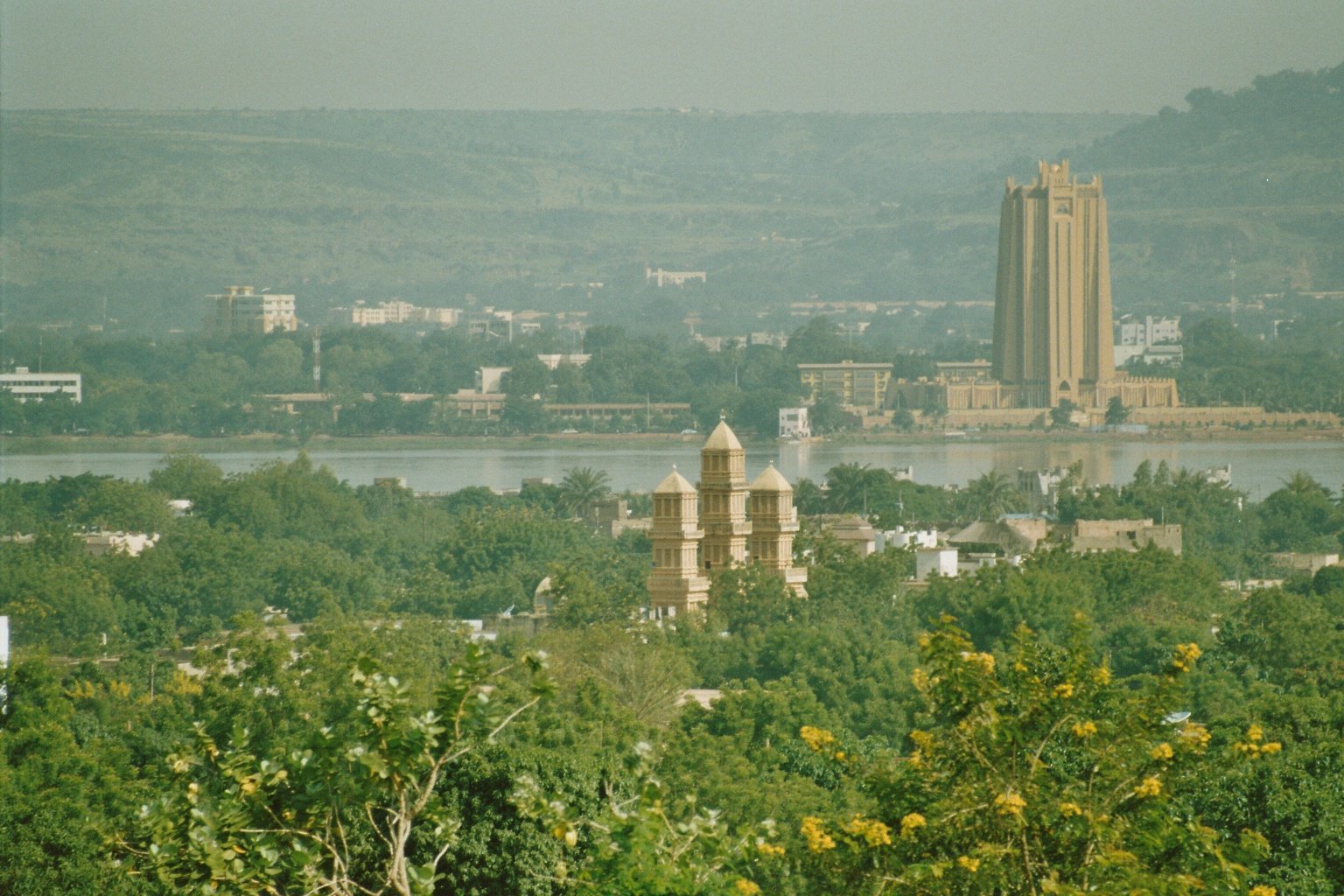 LNIE II
Aula 3-  predicação não-verbal 01.10.2020
Alexander Yao Cobbinah
DL/USP
exemplos de: Kastenholz1998. Grundkurs Bambara. Rüdiger Köppe
1
https://www.youtube.com/watch?v=qWK7oSX3uR0
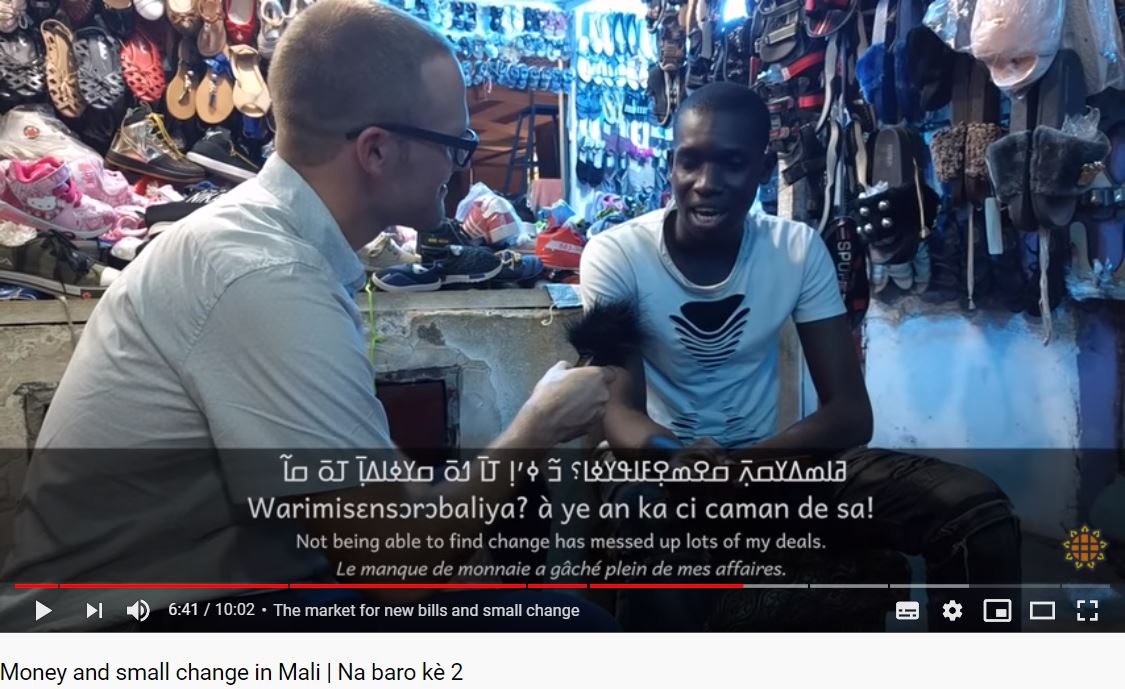 wari       -misɛn      -sɔrɔ  -bali  -ya
dinheiro-pequeno-achar- Neg- Nom
‚inencontrabilidade.de.dinheiro‘
2
Composição e derivação
so
cavalo
nɛgɛso
bicicleta
nɛgɛ
ferro
=
+
wolo
pele
dawolo
lábio
da
boca
=
+
den   -  criança
tigi   -  proprietário
dá   -  beira
ko   -  coisa
di-den
mel-criança
‚abelha‘
dugu-tigi
aldeia-proprietàrio
‚chefe de aldeia‘
ɲɛ-da
olho-beira
‚rosto‘
wari-ko
dinheiro-coisa
‚o assunto do dinheiro‘
ɲɛ-den
olho-criança
‚pupila‘
sogo-tigi
carne-proprietàrio
‚açougue‘
yɛlɛ-ko
rir-coisa
‚coisa engraçada/piada‘
bo-da
excremento-beira
‚??‘
saga-den
ovelha-criança
‚‘
3
Tipos de frases
frase não-verbal locativa/existencial
frase não verbal equativa
frase não-verbal presentativa
frase verbal transitiva
frase verbal intransitiva
frase verbal estativa
próxima aula
4
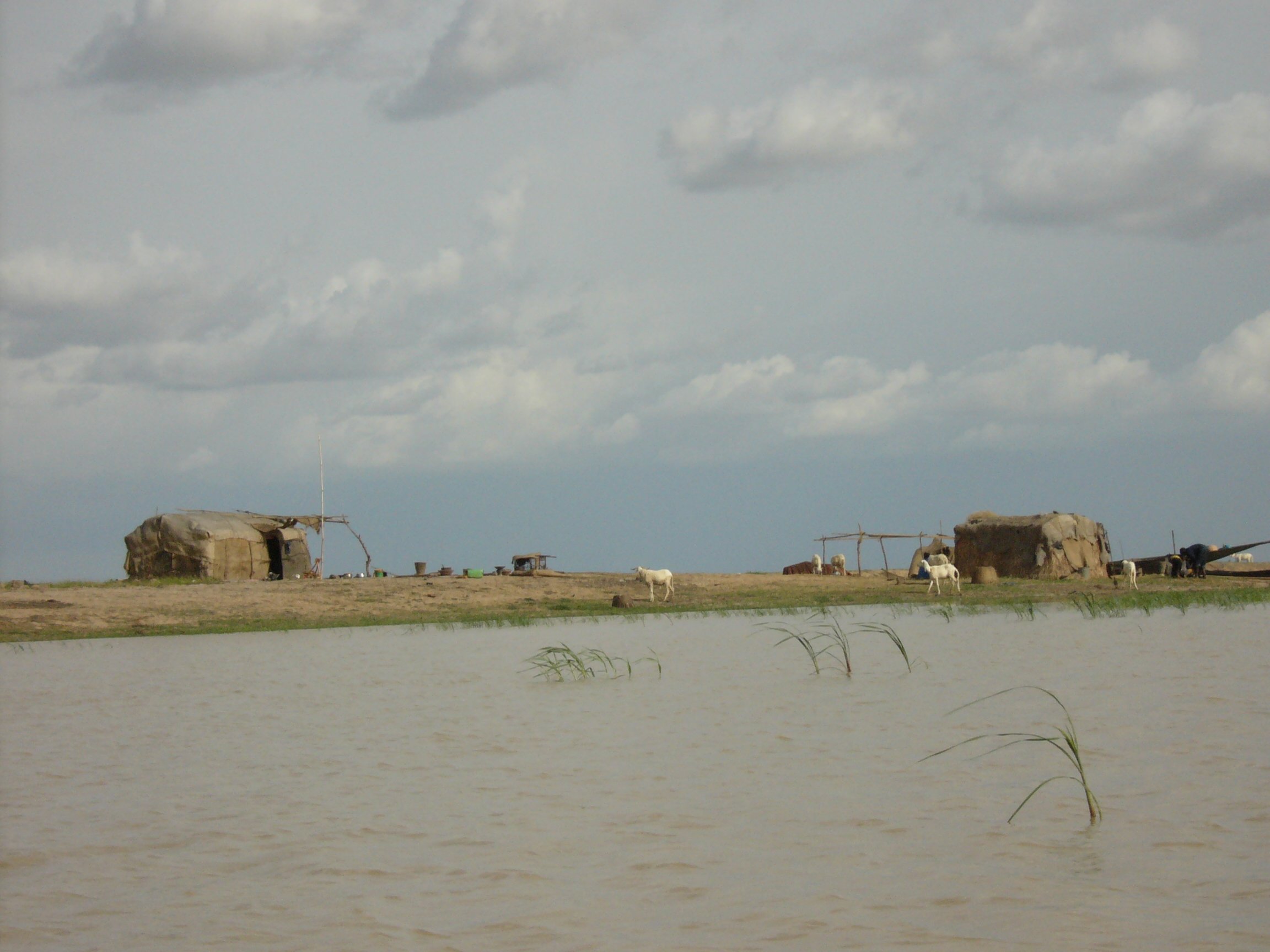 Predicação não-verbal 1: frases presentativas: „(Isso) e̒ … “
positivo: N + dòn
negativo: N + tɛ
só dòn
mùso dòn
kɔ̀nɔ dòn
jàkuma dòn
só tɛ̒
mùso tɛ̒
kɔ̀nɔ tɛ̒
jàkuma tɛ̒
Outros exemplos:

cɛ̀ ní mùso dòn
sàga wala bà dòn
jàkuma tɛ̒, wùlu dòn
sigilanw don
5
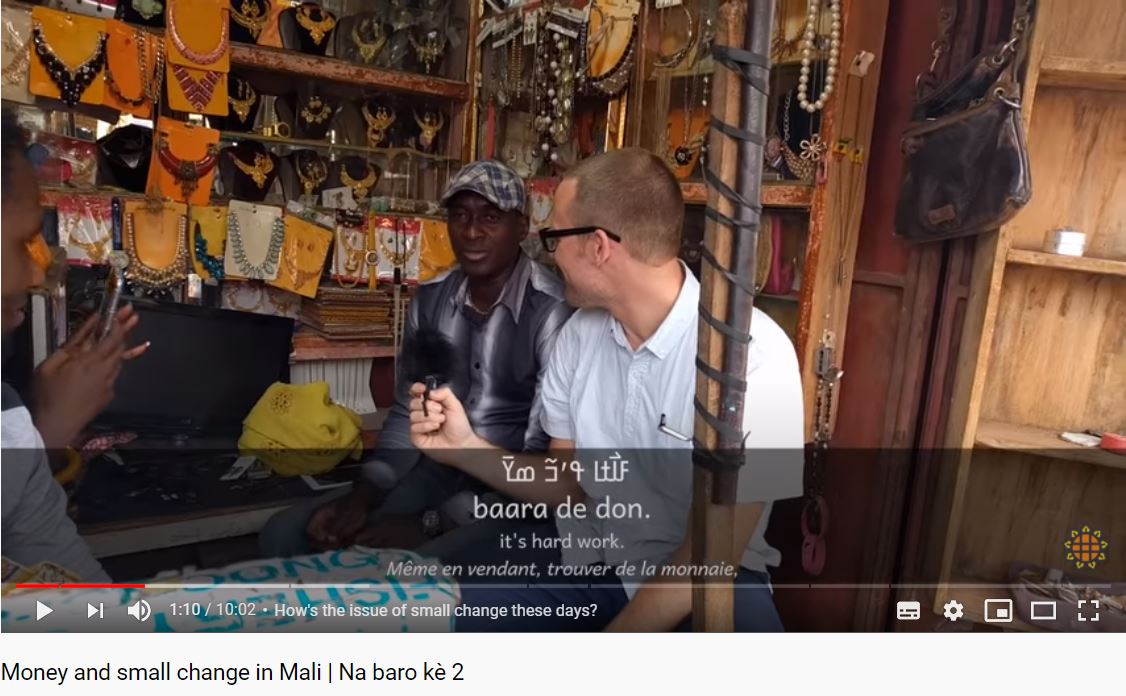 baara      de      don
trabalho FOC   ser
6
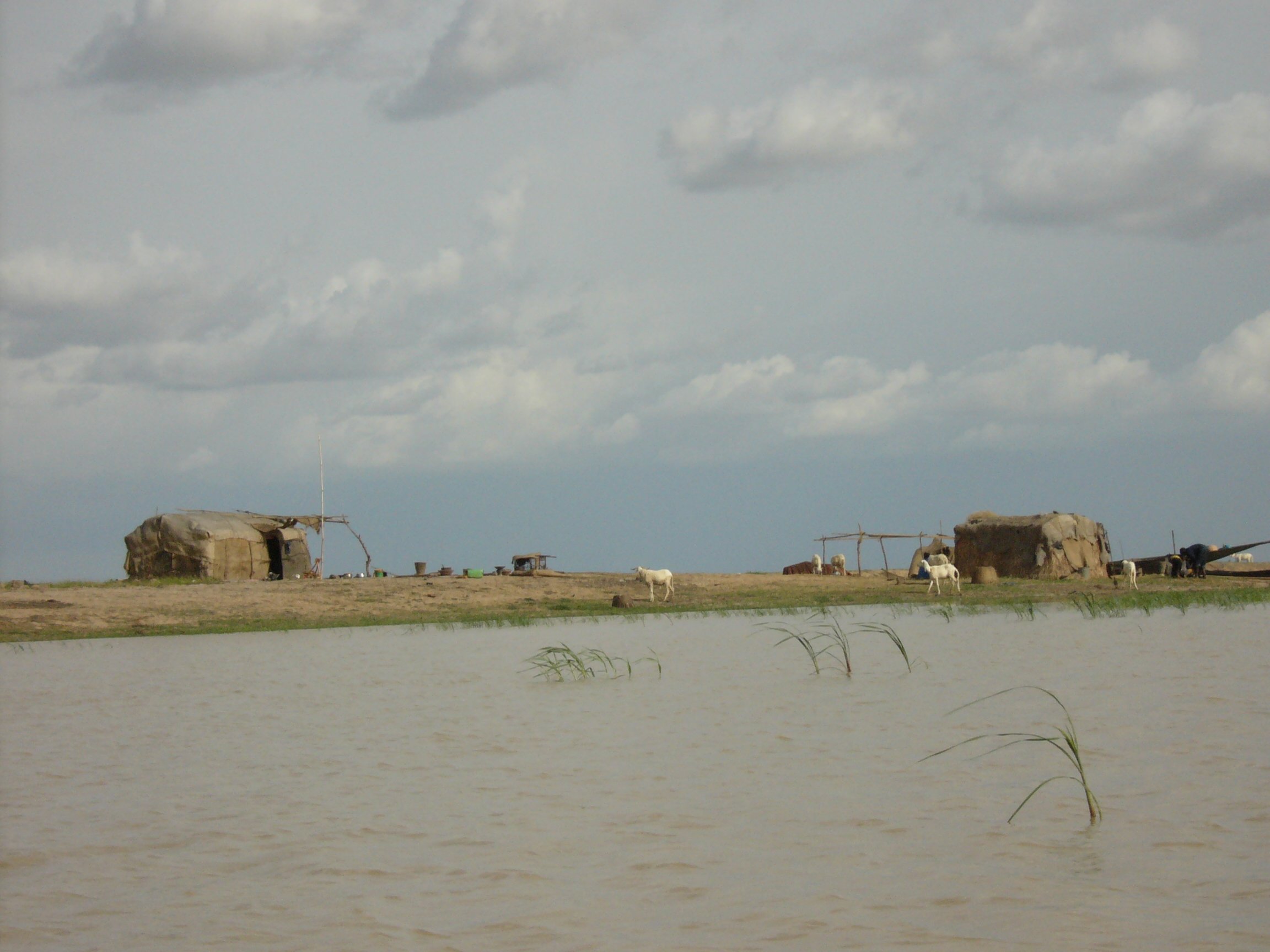 Predicação não-verbal 2: frases locativas/existenciais
tem/não tem; está/não está
negativo: N + tɛ (+X)
positivo: N + bɛ (+X)
tɔɔrɔ tɛ
hɛrɛ bɛ
nɛnɛ bɛ
funteni bɛ
dibi bɛ
nɛnɛ tɛ
funteni tɛ
dibi tɛ
semântica locativa:
muso bɛ yan
a dɔgɔmuso bɛ yan
a bɛ yan
mobili bɛ yen
i kɔrɔmuso bɛ yen
a bɛ di?
com pósposições:
n dɔgɔkɛ bɛ kungo la
jakuma bɛ tabali kan
kɔnɔ bɛ san fɛ
wulu bɛ sigilan kɔrɔ
a bɛ jiri fila cɛma
n ɲɛ bɛ a la
7
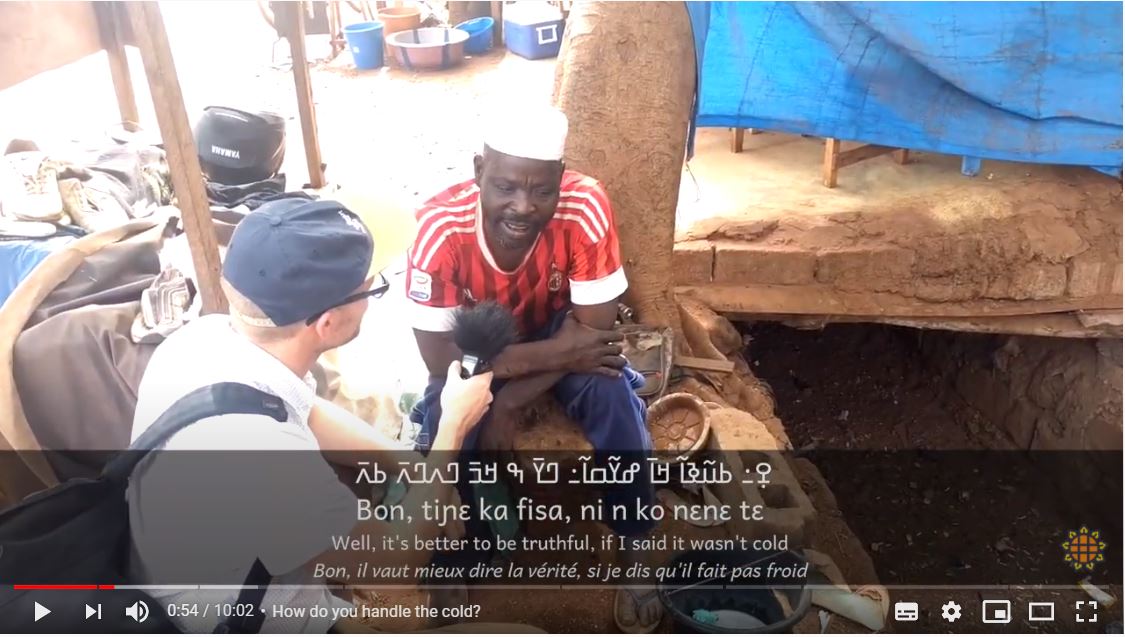 tiɲɛ         ka     fisa,         ni   n       ko       nɛnɛ    tɛ                       ……
verdade Pred melhor   se   1Sg   dizer   frio      Neg.Exist
8
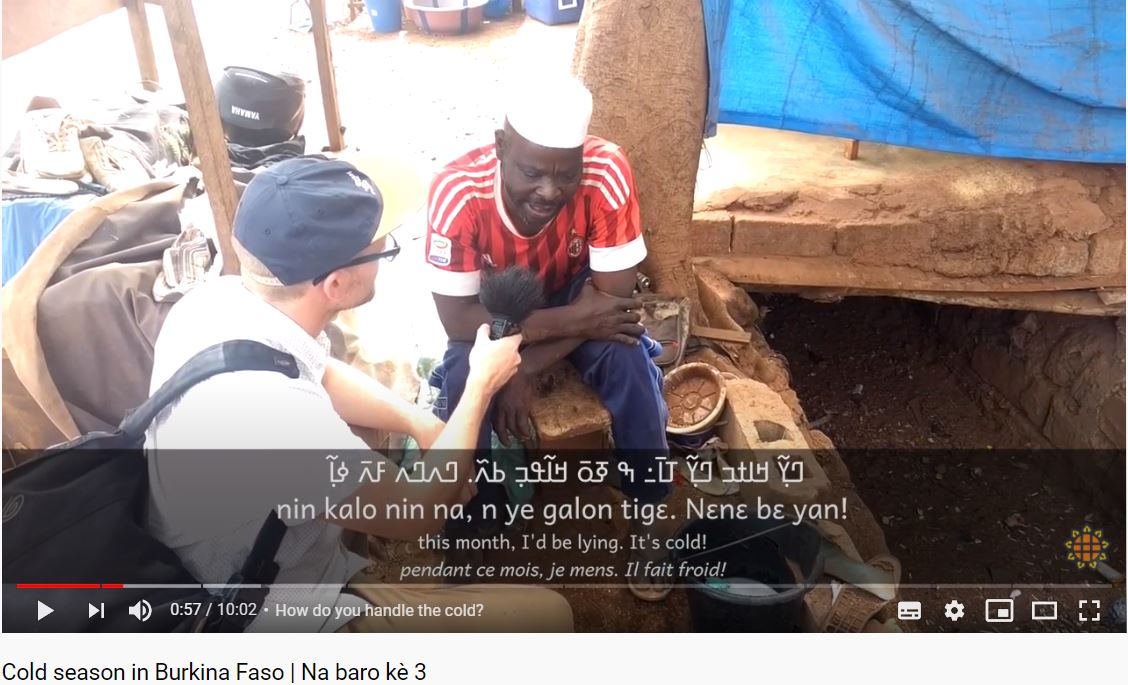 …. nin     kalo   nin   na,       n       ye      nkalon      tigɛ.        Nɛnɛ   bɛ     yan
     este   mes   este Posp,   1Sg   Perf    mentira    cortar    frio     EX      aqui
9
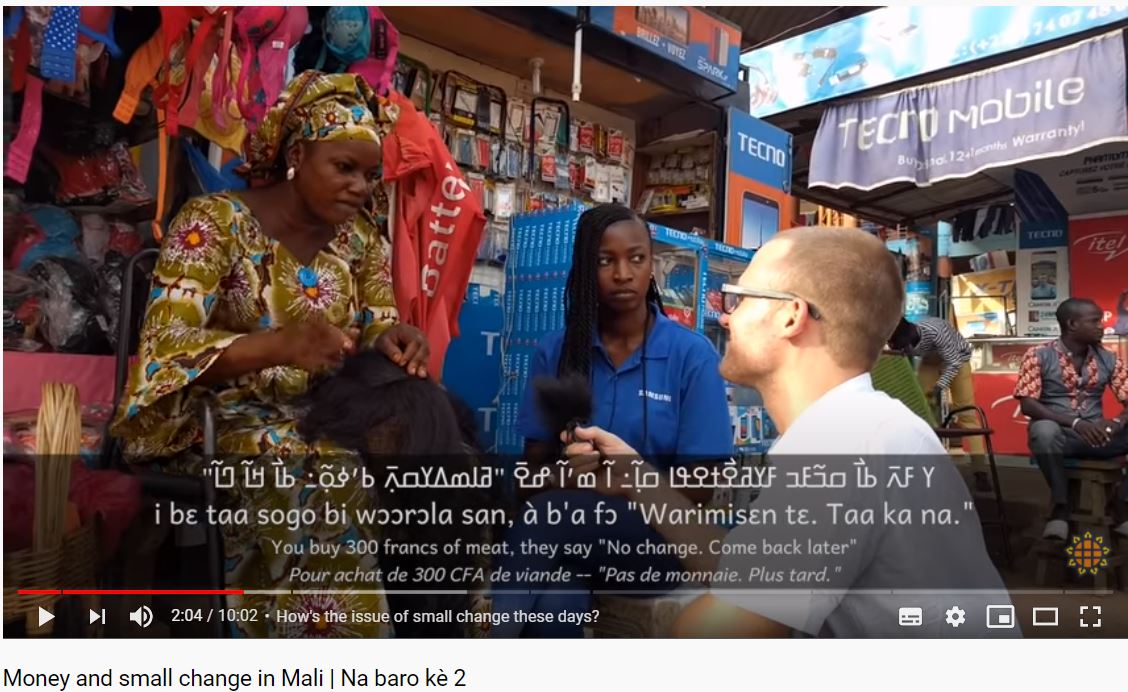 Warimisɛn tɛ
trocado      Neg.Exist
‚Não tem trocado‘
10
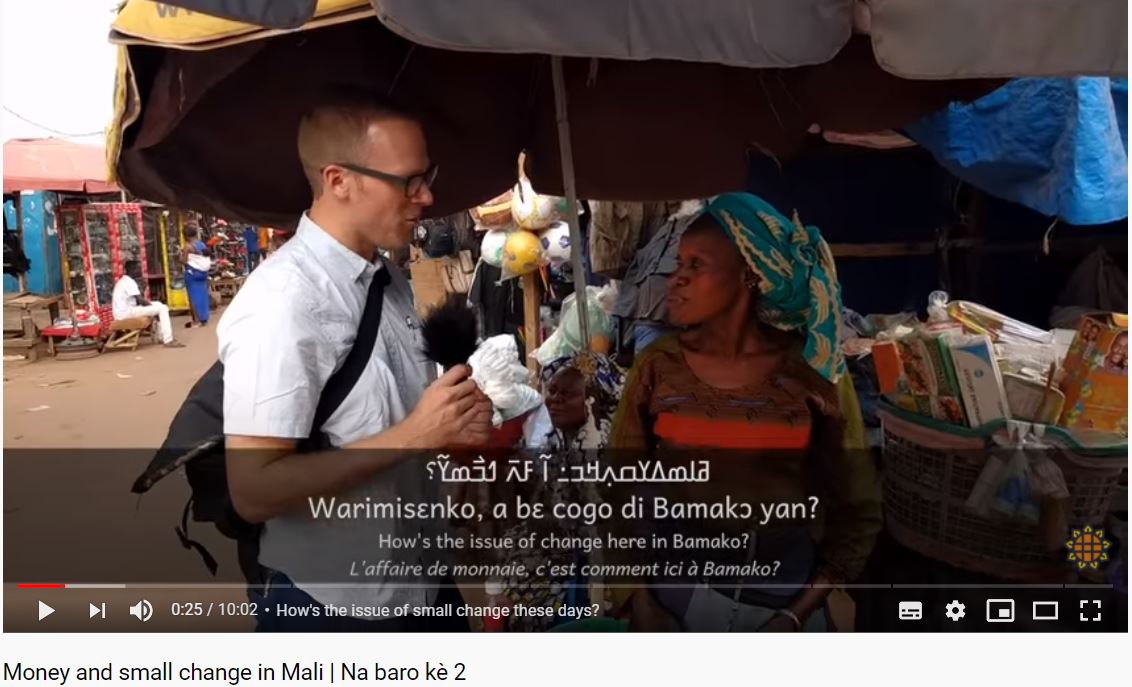 wari       -misɛn     -ko        a     bɛ       cogo        di     Bamakɔ    yan
dinheiro-pequeno-coisa  3Sg EXIST  maneira como Bamako  aqui
11
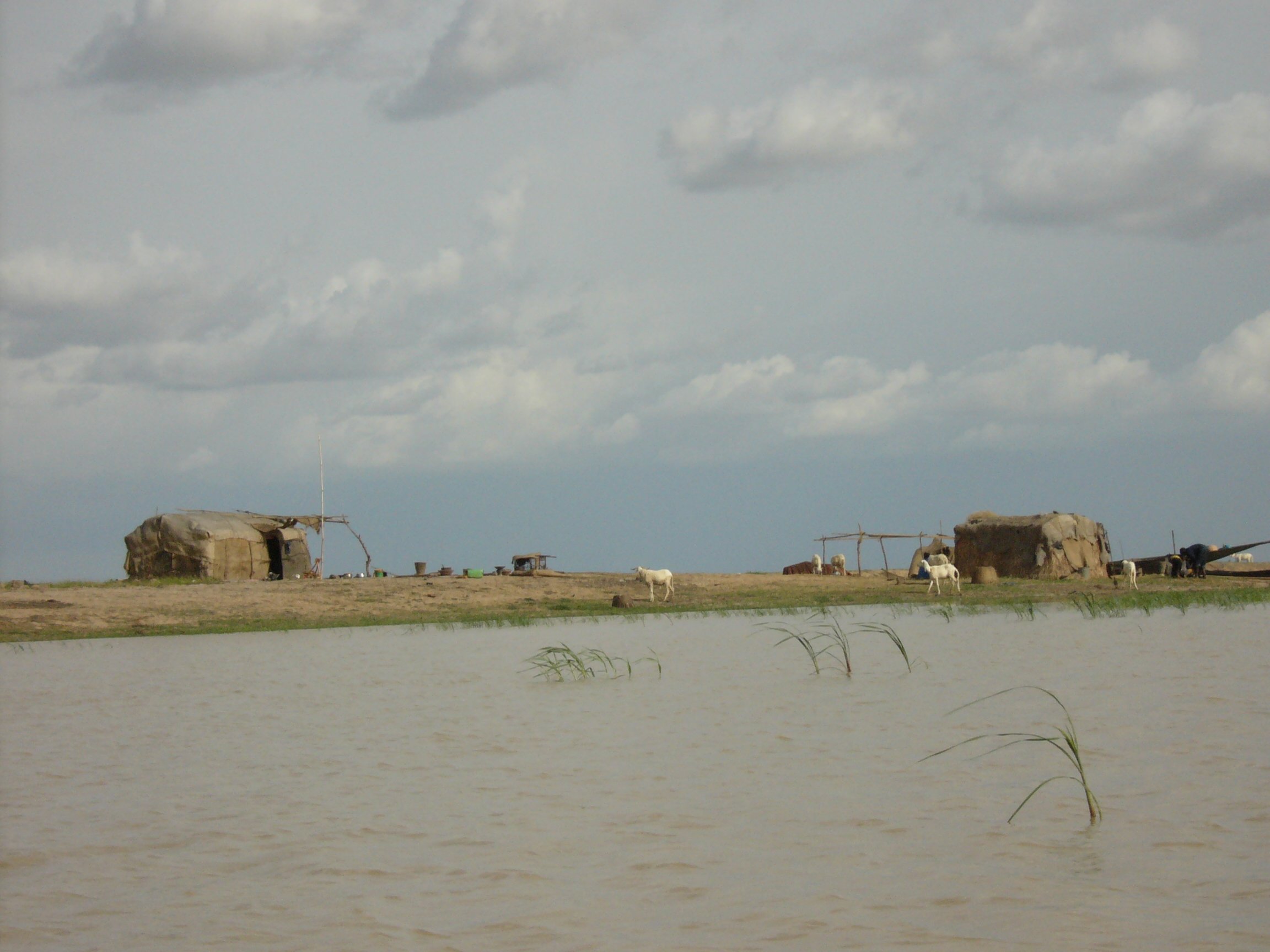 posse predicativa
propriedades
n + la => n na
an + la => an na
Y tem X
Port: 		X está em Y
Bambara: 	X bɛ/tɛ Y la
kɔngɔ = fome
minnɔgɔ = sede
bana = doença
nɛnɛ = frio
fanga = força
sen = pe̒
kɔngɔ bɛ anw na
minnɔgɔ bɛ a la
bana bɛ i la
nɛnɛ bɛ n na
fanga bɛ cɛ la
sen naani bɛ tabali la
12
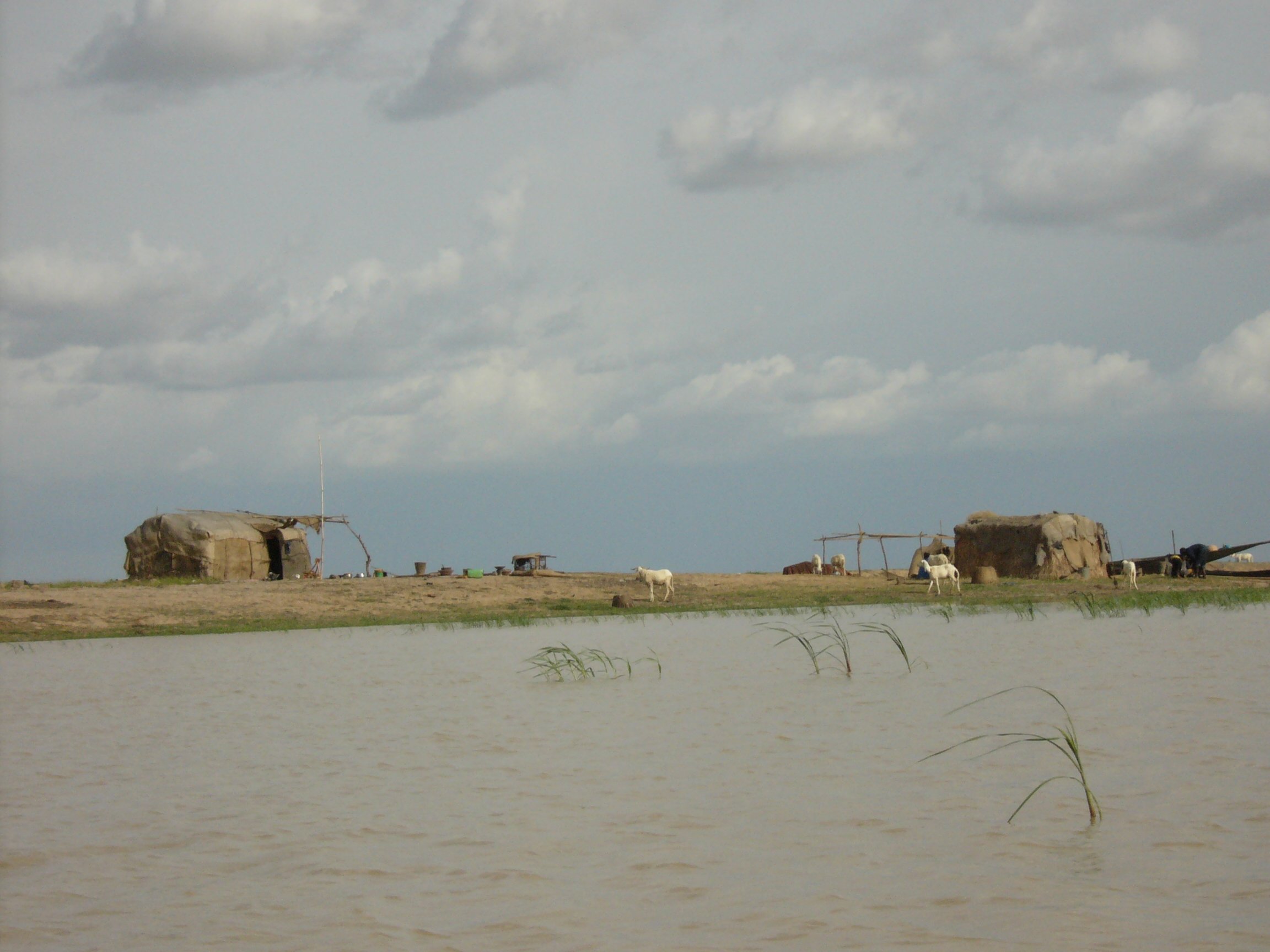 posse alienável
posse predicativa
wari bɛ n fɛ
wari tɛ n dɔgɔkɛ fɛ
sagaw bɛ a fɛ
sow bɛ anw fɛ
1. posse alienável
Y tem X
X está perto de Y
X bɛ/tɛ Y fɛ
X está na mão de Y
X bɛ/tɛ Y bolo
dumunifɛn tɛ a denw bolo
jɛgɛ bɛ feerekɛla bolo
malo tɛ u bolo
1. posse atual
wari bɛ n kun
muru bɛ muso kun
dumunifɛn tɛ i kun wa?
X está na cabeça de Y
X bɛ/tɛ Y kun
13
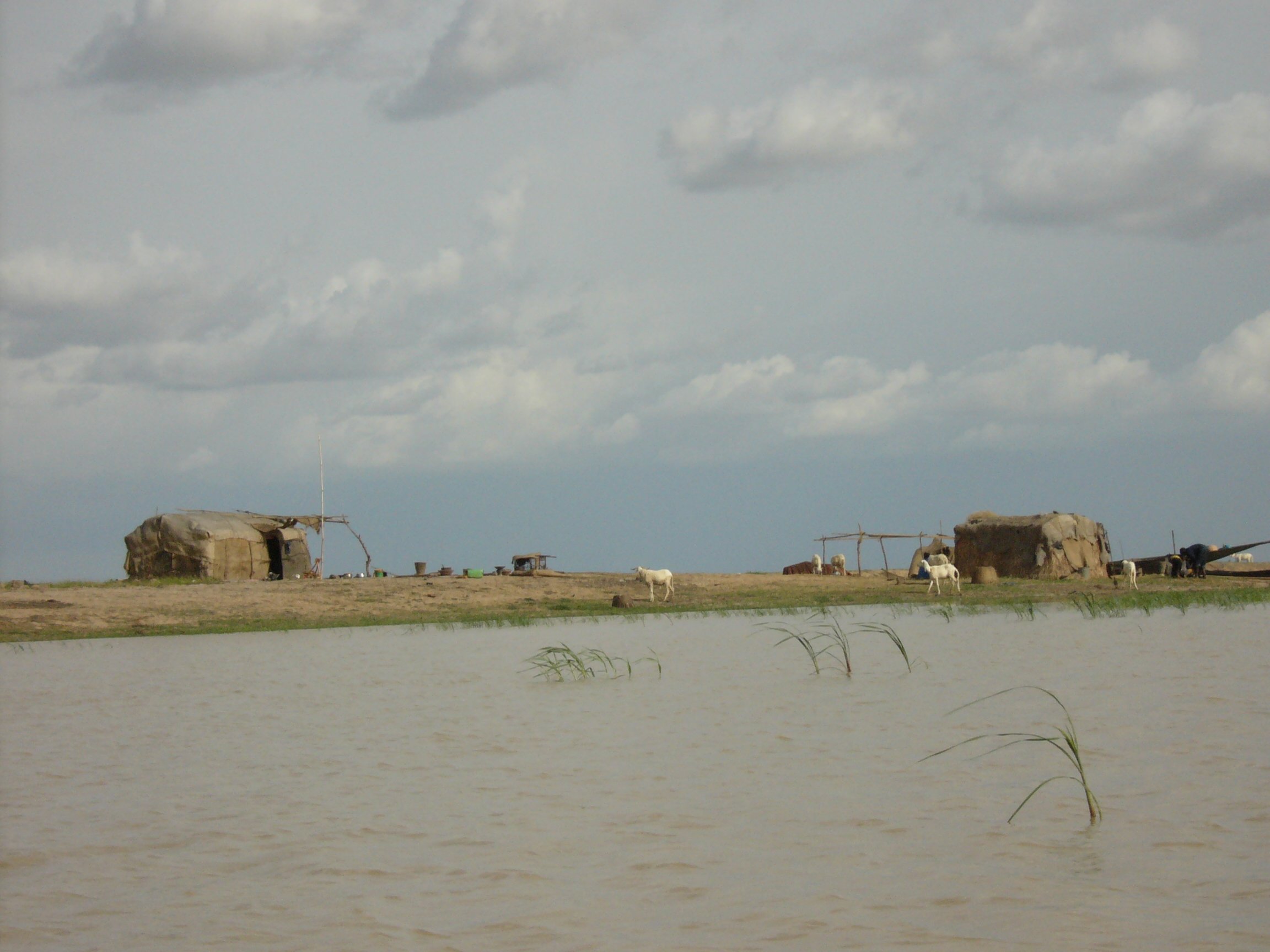 Querer
n bɛ i fɛ
i terikɛ tɛ ji fɛ
X bɛ/tɛ Y fɛ
X quer Y
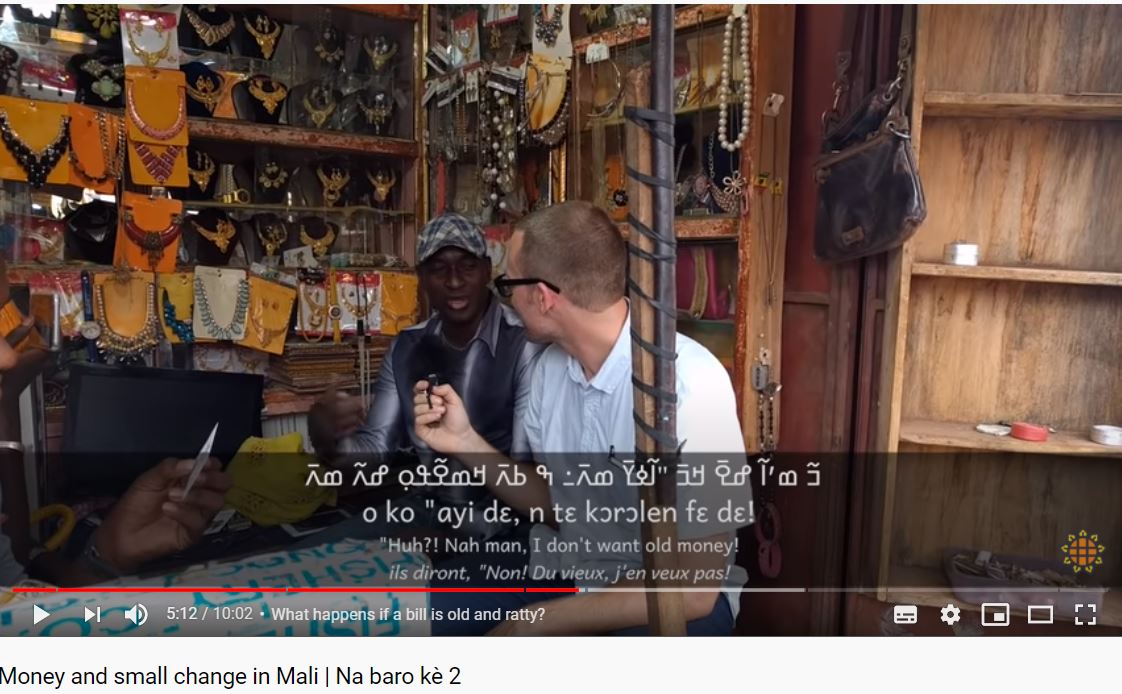 n     tɛ               kɔrɔ   -len fɛ       dɛ!
1Sg Neg.EXIST velho-Part Posp Foc
14
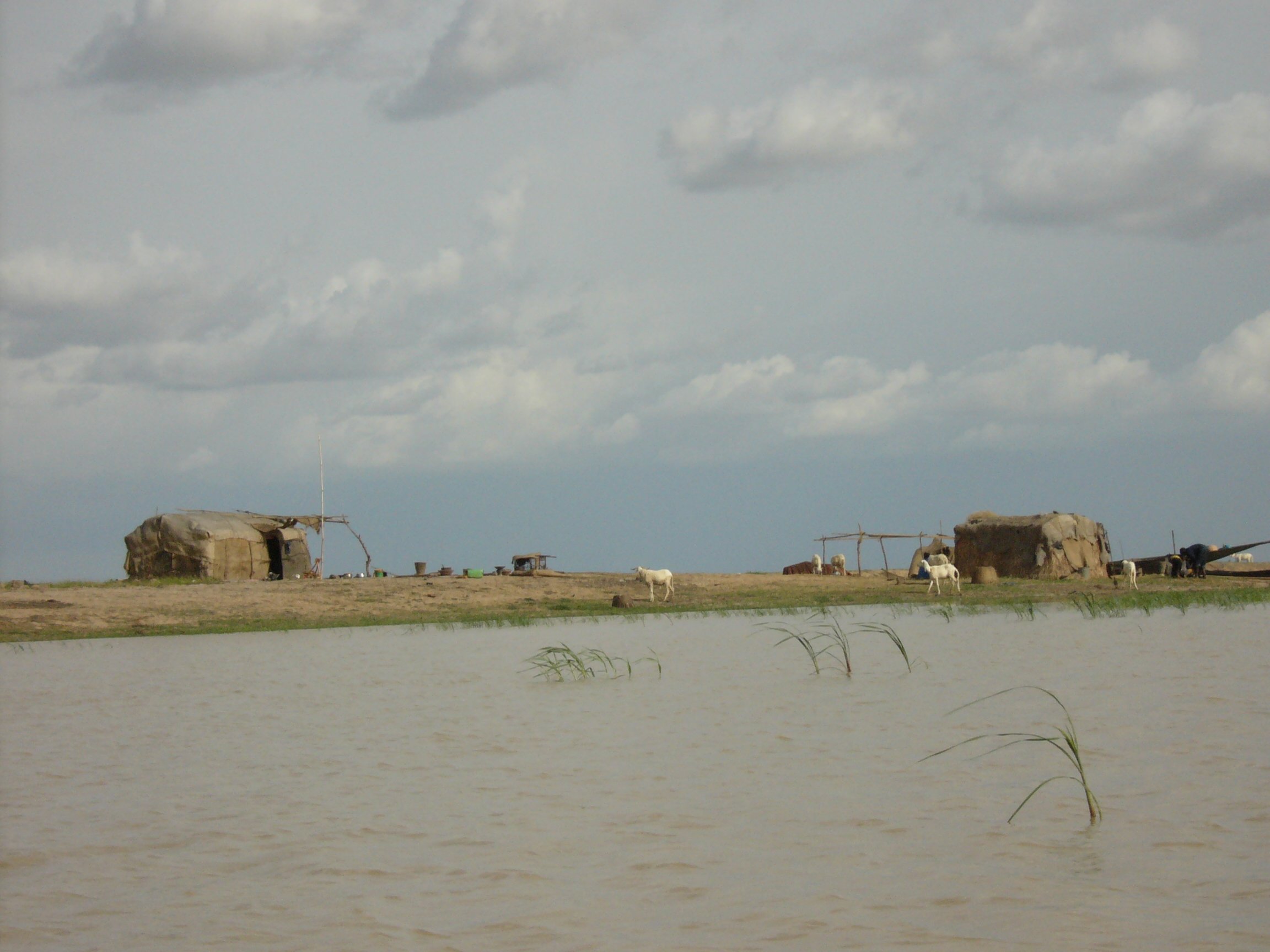 Predicação não-verbal 3: frases equativas: X = Y
negativo: X tɛ Y ye̒
positivo: X ye̒ Y ye̒
N fa ye̒ karamɔgɔ ye̒ 
Aw ye Brezilikaw ye
Nin ye muru ye
Seku ye sɛnɛkɛla ye
Banankoro ye dugu ye
N ba tɛ karamɔgɔ ye̒ 
Ne tɛ  Berezilika ye
O tɛ n muso ye
Jara tɛ jɛgɛ ye
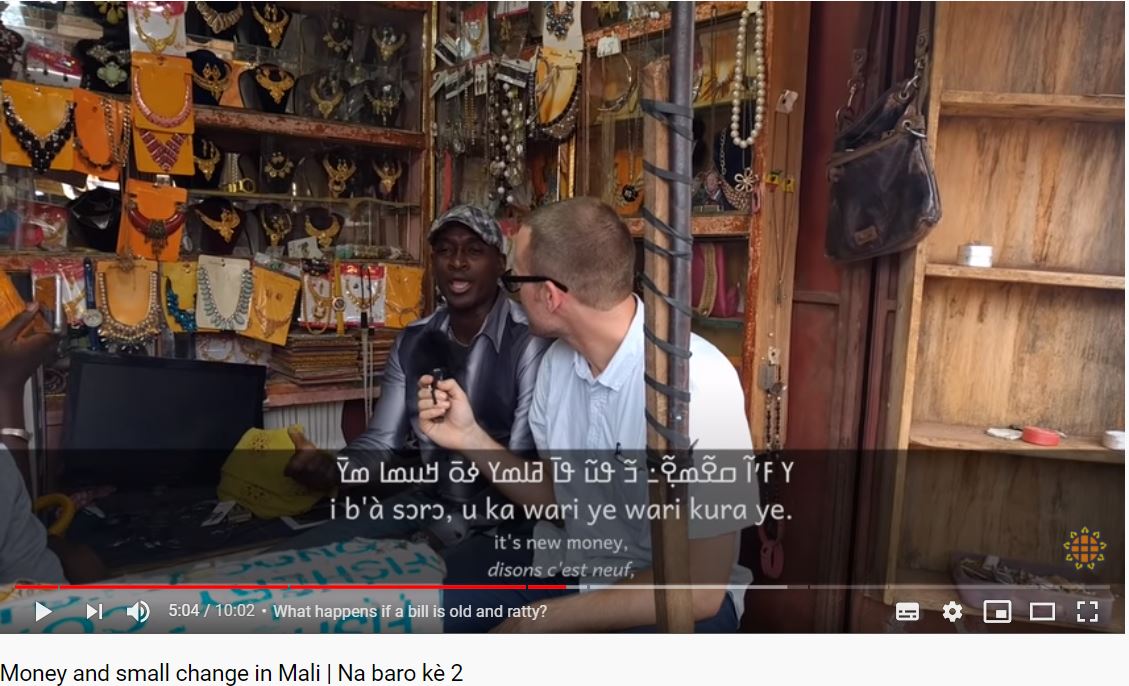 i      b‘      a       sɔrɔ           u    ka     wari        ye   wari         kura   ye
2Sg Pres  3Sg  encontrar 3Pl Poss dinheiro Equ dinheiro novo  Equat.
15